Gambar Dasar
Pertemuan 5
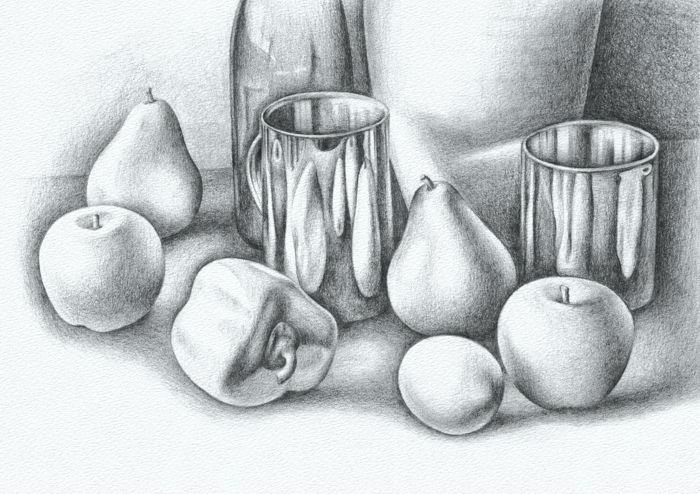 http://www.artyfactory.com/still-life/still_life_pencil.html
Struktur
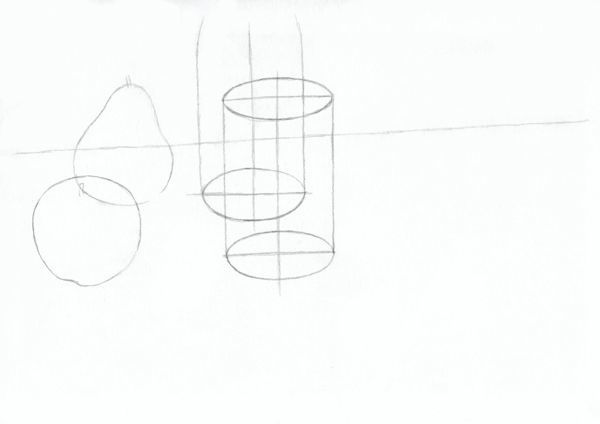 http://www.artyfactory.com/still-life/still_life_pencil.html
Komposisi
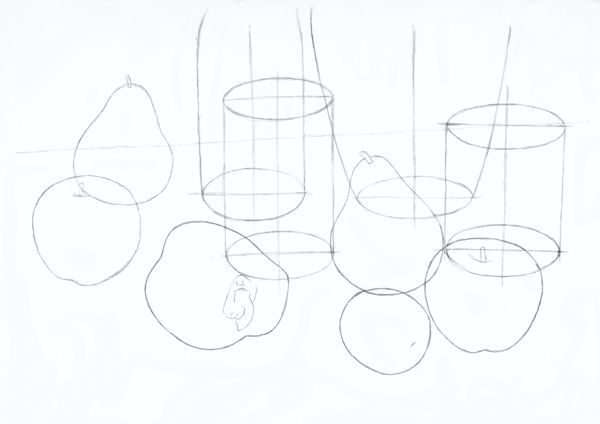 http://www.artyfactory.com/still-life/still_life_pencil.html
Hapus garis bantu
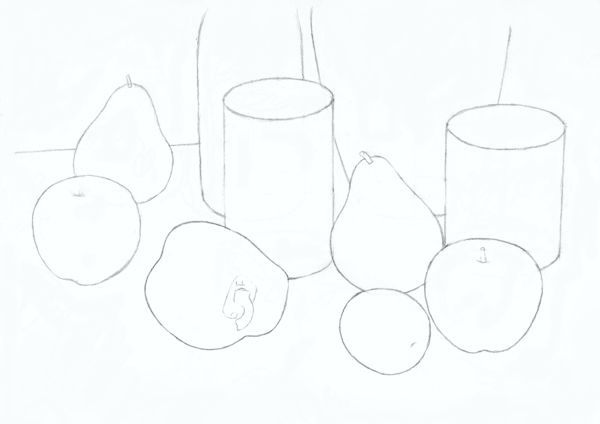 http://www.artyfactory.com/still-life/still_life_pencil.html
Detail
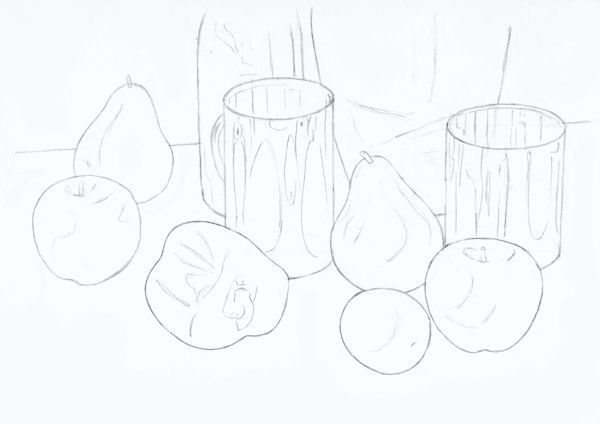 http://www.artyfactory.com/still-life/still_life_pencil.html
Shading
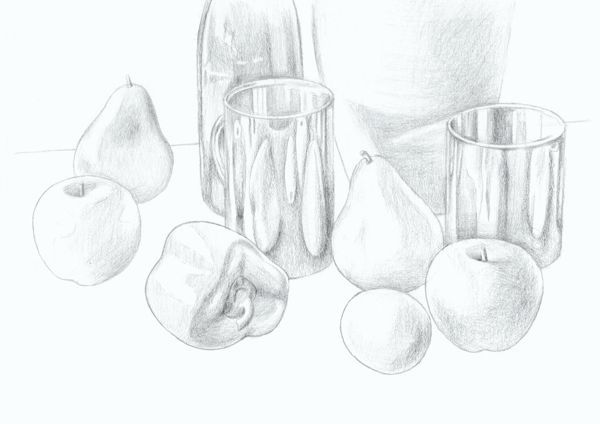 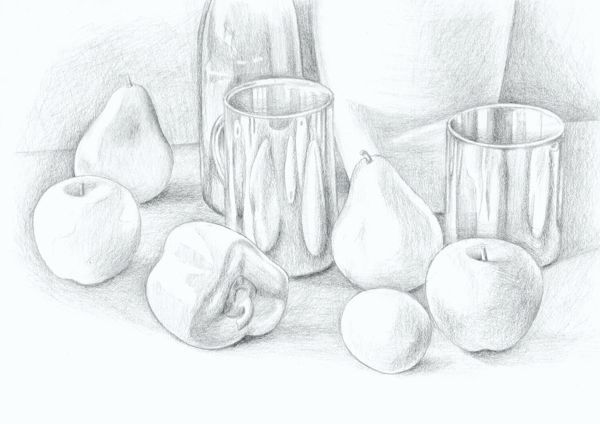 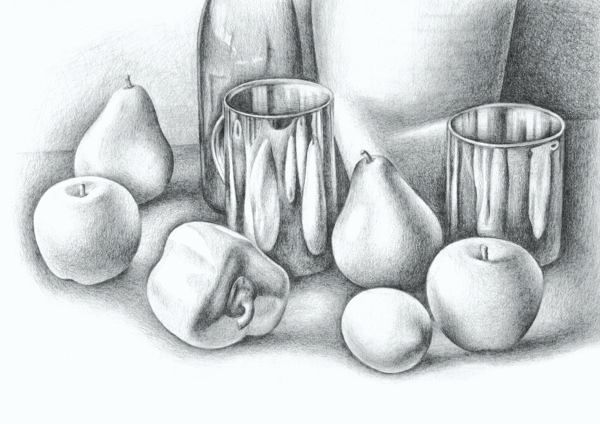 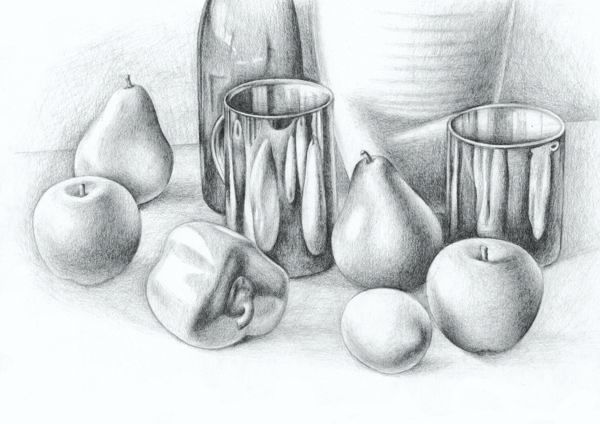 http://www.artyfactory.com/still-life/still_life_pencil.html
Tugas 3
Ikuti langkah berikut ini :
Susunlah benda-benda di atas meja dengan komposisi yang baik.
Amati visual komposisi benda tersebut secara detail lengkap dengan perbedaan tekstur dan cahayanya.
Buatlah sketsa dari hasil pengamatan kalian.
Tentukan Teknik yang sesuai untuk setiap tekstur pada sketsa yang sudah dibuat.
Berikan sentuhan akhir yang baik agar gambar kalian indah dan enak dilihat.

Output :
Sketsa
Gambar still life BW.
Gambar still life color.